КУЛИНАРИЯ
Кексы, печенье и пироги
7 класс
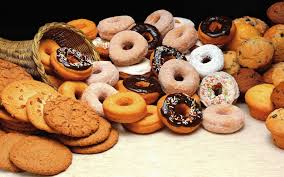 Учитель технологии Цибизова Ж.Ю. ГБОУ гимназия №49
Кексы с черникой и шоколадом
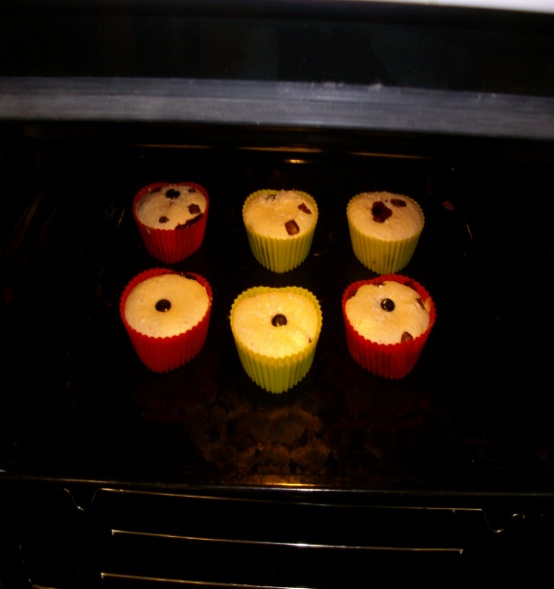 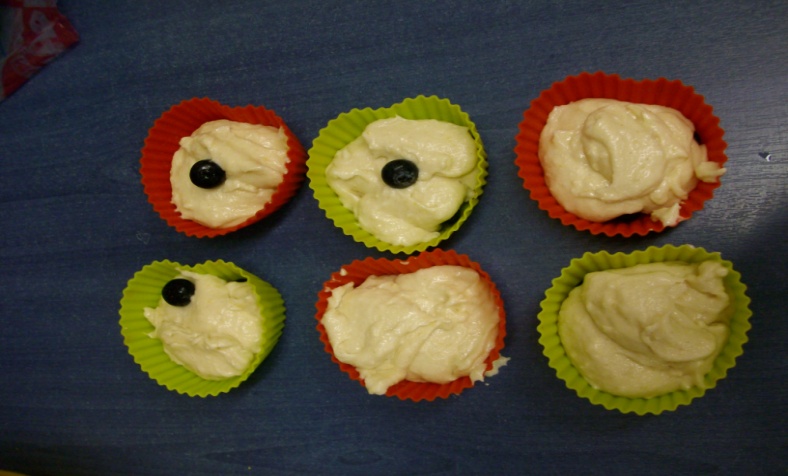 Кексы готовятся быстро!Можно использовать силиконовые формы для выпечки.
Печенье
Для выпечки печенья используем формы – выемки с острыми срезами
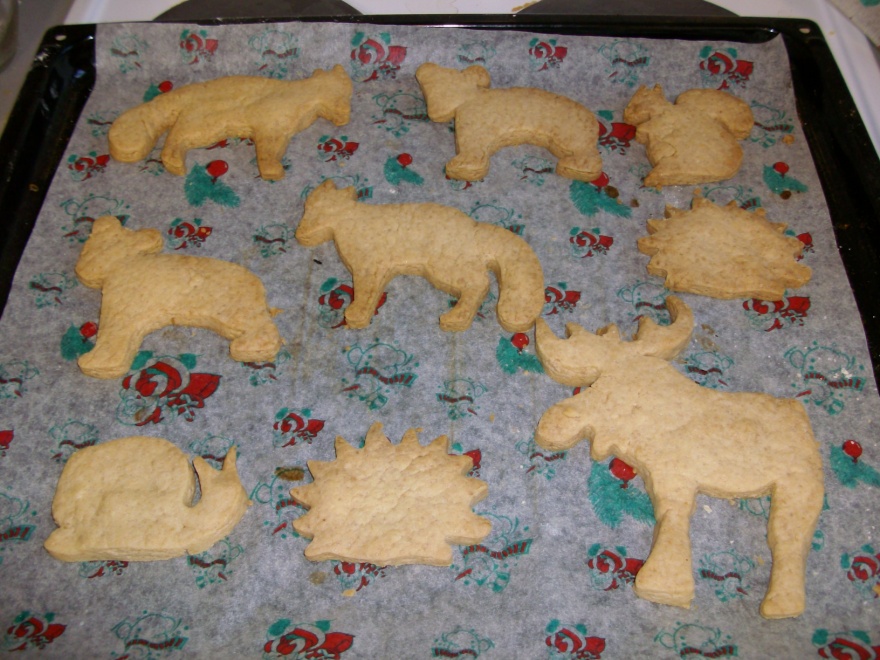 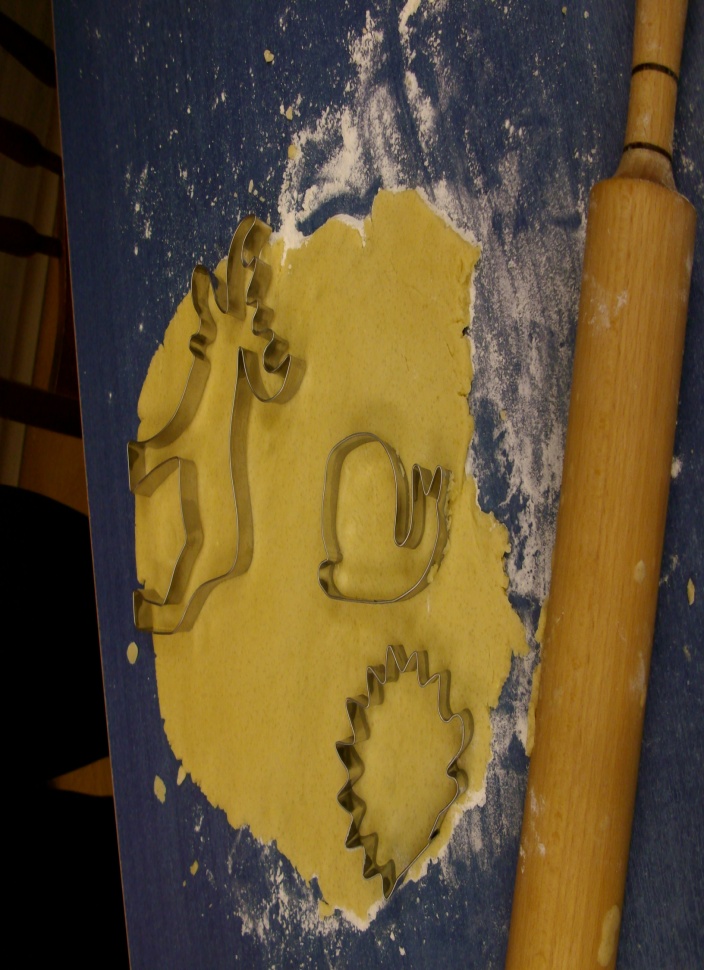 Шоколадные макфины и блины с шоколадом
Кексы на любой вкус и размер…
Осенью как приятно побаловать своих близких замечательной шарлоткой
Приятного аппетита!!!